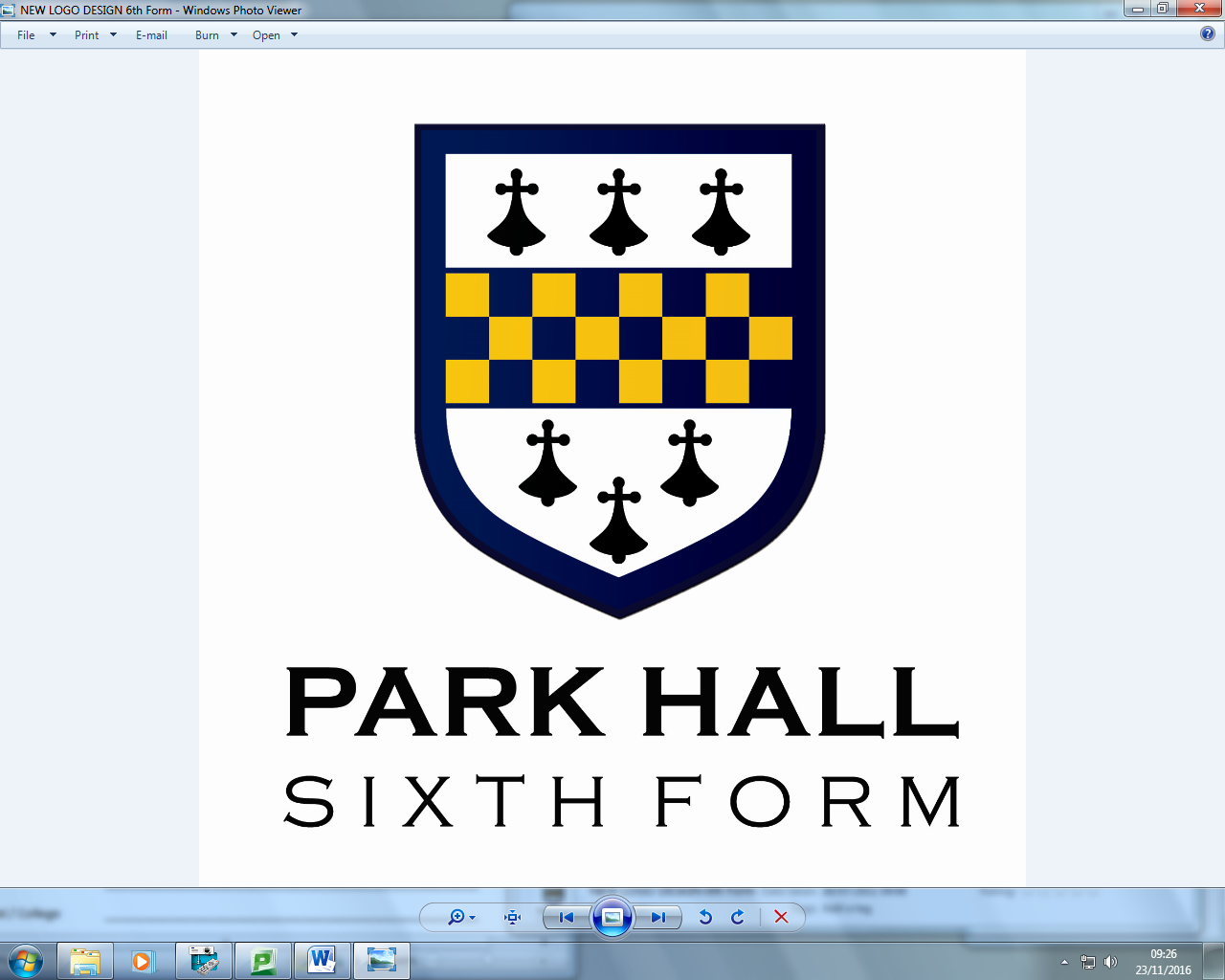 Student Testimonials
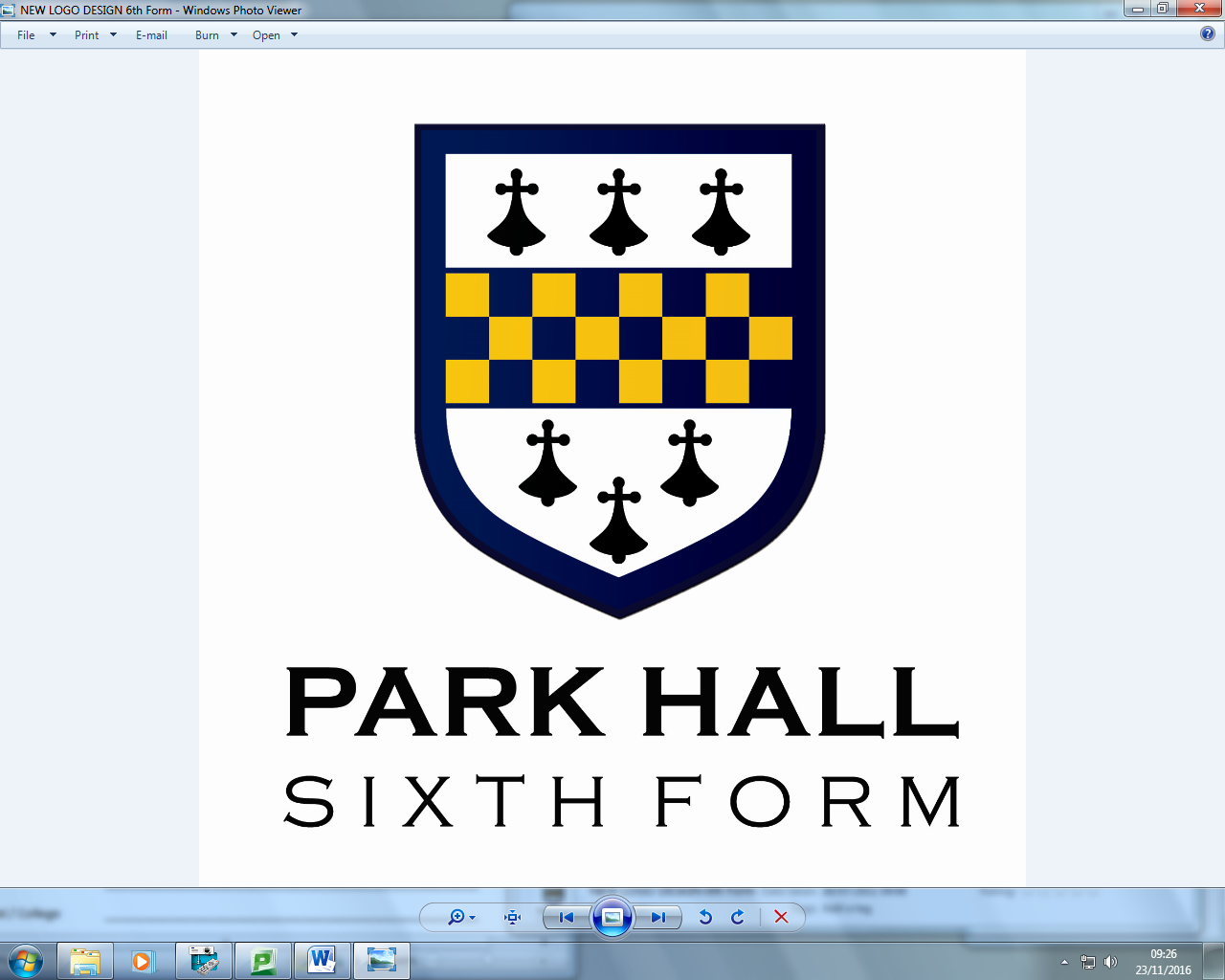 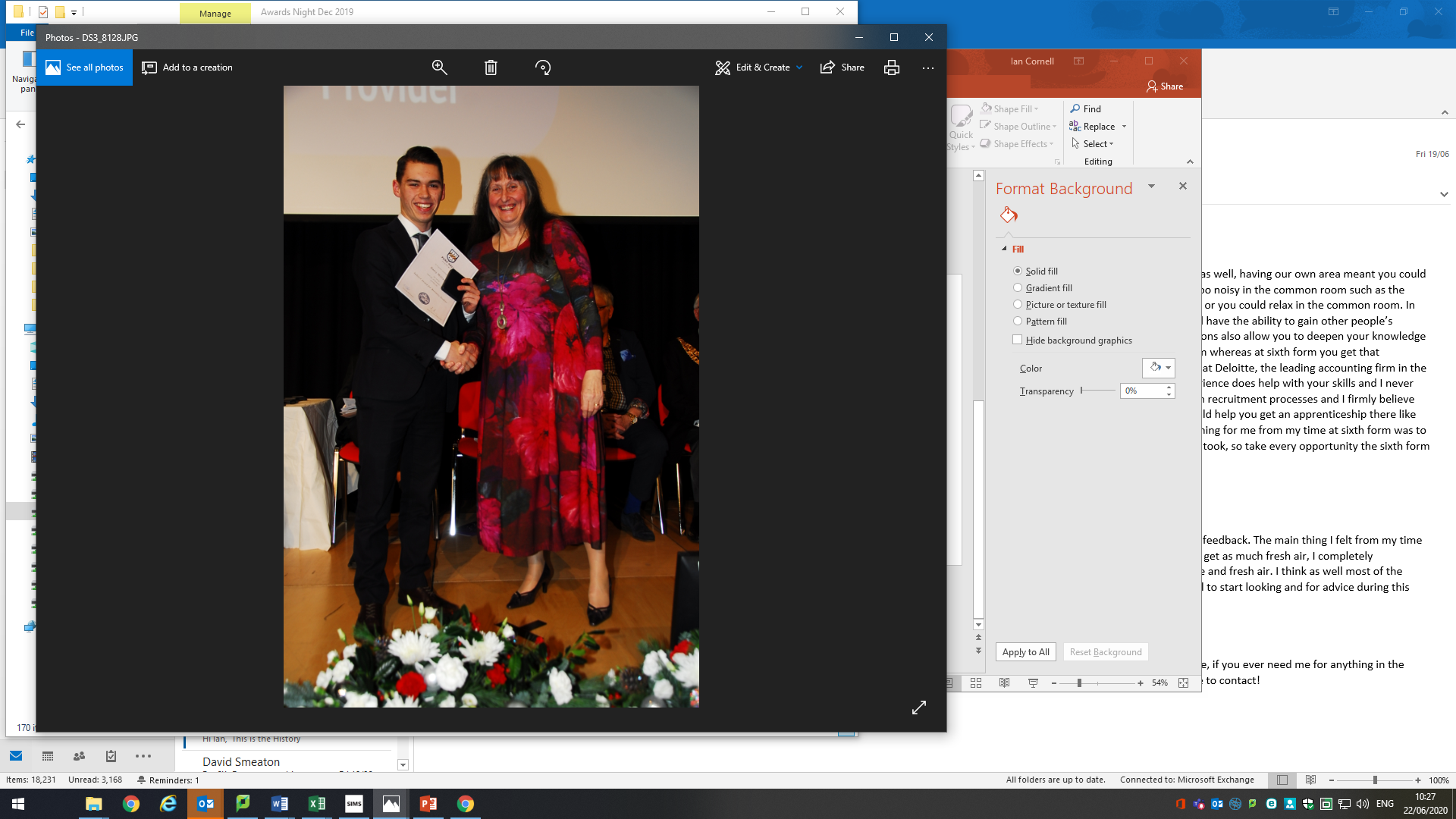 Harry Millward     Year 13 in 2020
I’d describe the sixth form as ‘what you put in is what you get.’ I found that from day 1 the harder you work the more you achieve. The environment is good as well, having our own area meant you could do your work without being distracted and had regular access to computers. On top of this there are specific rooms where you can go to study such as the ‘maths room’ or the ‘history room’ which were created for their students to study and have discussions in free periods. In lessons the teachers are a lot more focussed on you as an individual than compared to GCSE as the classes are smaller. On top of this you can really discuss topics further and have the ability to listen to other people’s opinions and develop your own ideas and arguments through discussion. 
The teachers are also very supportive if you need additional help or extra lessons, they can help with this. The lessons also allow you to deepen your knowledge a lot further and also are a lot more supportive. I found that my friends who went to colleges found they had less support and it was a lot more down to them whereas at sixth form you get that additional help which in my opinion is one of the great things about the sixth form. 
I found that my work experience in year 12 was really crucial to shaping my future career plans. I did mine at Deloitte, the leading accounting firm in the world, at their offices in Brindley Place. This helped to develop my employability skills which has enabled me to gain a  ‘Higher Level  Apprenticeship’ with them in September. Teachers say that work experience does help with your skills and I never really believed that until I did mine at Deloitte. This week really helped to develop my communication, team working and leadership skills which can be key in recruitment processes and I firmly believe that doing work experience somewhere, where you could see yourself in 10 year’s time is really valuable. This experience also encouraged me to apply early (in the September of year 13) which I think was crucial in helping me secure a place.
The key thing for me from my time at sixth form was to enjoy it and put the hard work in. The next 2 years will either allow you to go somewhere you want to go or be someone who regrets the chances they never took, so take every opportunity the sixth form gives you because it is all there to help you achieve and develop you in more ways than you can imagine!
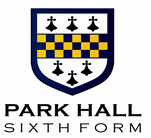 Holly Williams    Year 13 in 2020
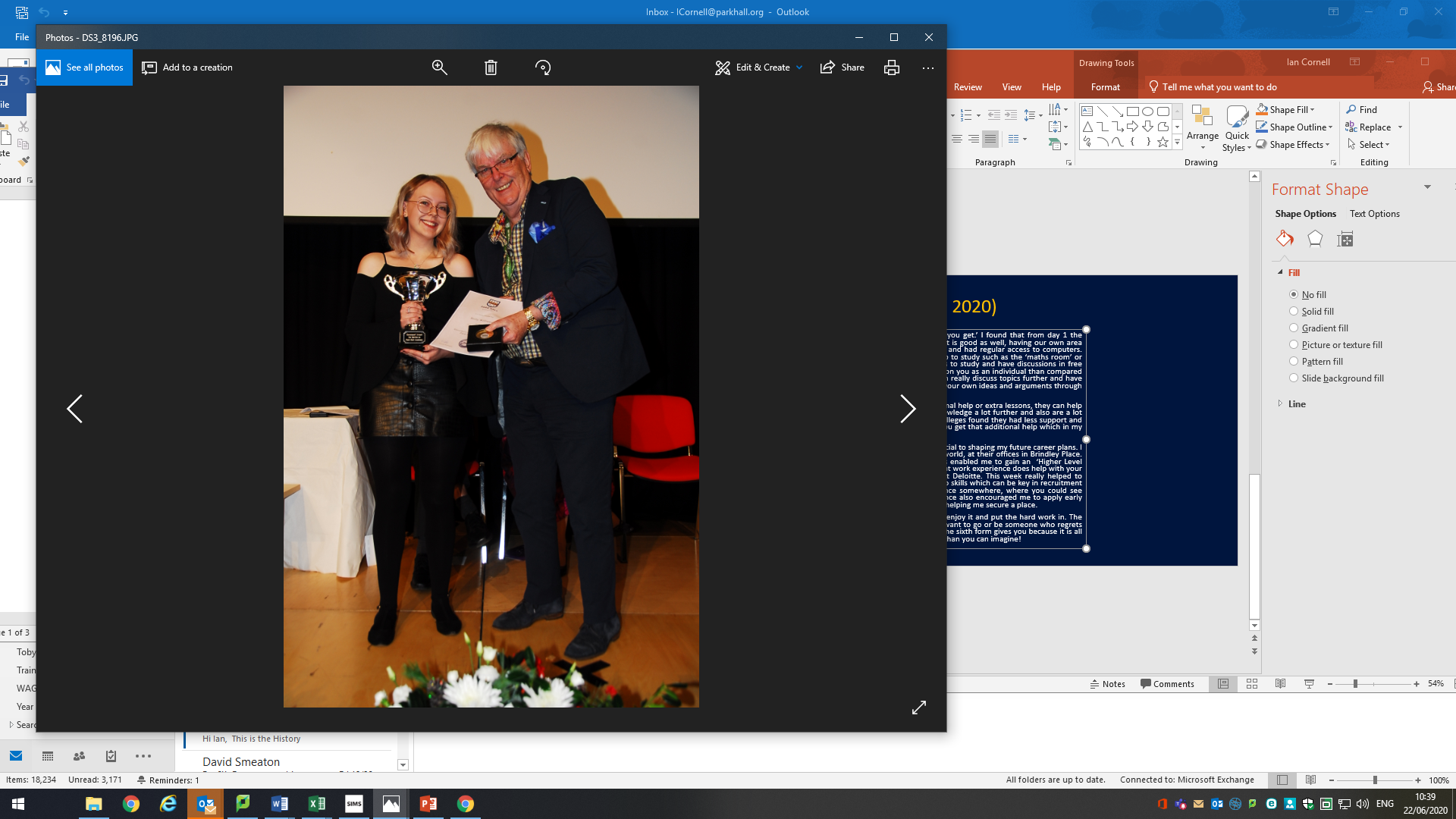 The best thing about studying in the Sixth Form is the opportunity to focus on your specialist subject areas. At A level I was able to indulge my passion for History with teachers and students that shared my love of the subject. Smaller group sizes meant that we had a lot more to say in lessons where our teachers encouraged us to voice our own views and interpretations of historical sources. I enjoy debating and offering alternative points of view and my A level studies gave me the opportunity to develop these skills more than ever before.
The staff of the History department were also really helpful in supporting my application to study History at Cambridge University. Ms Jones spent hours with me perfecting my personal statement and developing my ability to interpret and analyse historical sources (a skill I knew I would be tested on in interview). Mr Rowlands and Mrs Edwards were also great at building my confidence and helping me develop my interview skills – Mr Rowland even put himself through a practise interview so I could see for myself what a Cambridge interview was like!
I was delighted to be invited to interview at Cambridge and, although I wasn’t offered a place, it was a fantastic experience and I am hoping now to go on to continue my studies at Warwick University – one of the top 10 universities for History in the UK.
I will look back upon my time in Sixth Form as one of working very hard in a supportive environment. Be prepared for the ‘step up’ in workload from GCSE – but don’t forget, your teachers are there to help and as long as you talk to them they will help you through. Good luck!
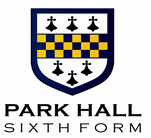 Simran Sandhu    Year 13 in 2020
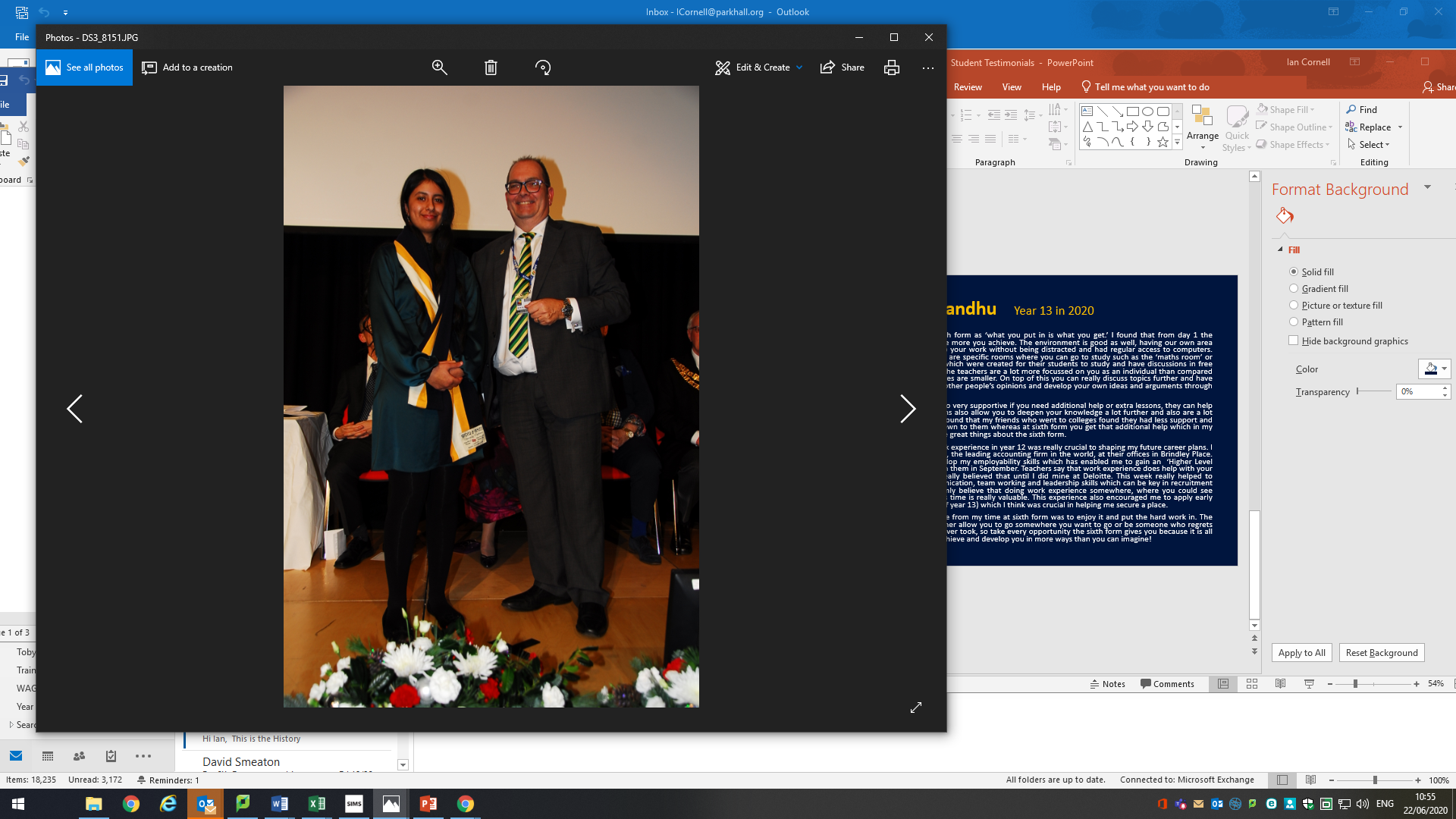 I really enjoyed my experience at Park Hall Sixth Form. I loved the friendly atmosphere in lessons and in the Refectory and enjoyed making new friends. As you are older and class sizes are smaller I feel that teachers treat you much more like adults and are interested in what you think about the subjects you are studying. I enjoyed the extra responsibility you have for your own learning and feel that I benefitted from having greater independence. I quickly learned that being successful was about being organised and managing your time to meet your deadlines. While it is important to be motivated to do well, I also found teachers really approachable and supportive so if I ever needed extra help (or a small extension to a deadline) they were always really helpful. 
During my time in the Sixth Form I really developed my love for the social sciences and sociology in particular. My teachers were really helpful in supporting me writing my personal statement for my UCAS application and I was delighted to be made an offer to study Sociology and Criminology at Birmingham University next year. 
My biggest highlight in the Sixth Form is probably our team building trip to Bear Grylls adventure. My friends and I share a love of home baking and took the opportunity to raise over £400 for the charities ‘Save the Children’ and ‘Action Aid’ through our cake scales. These events also helped me to develop my organisational and team building skills.
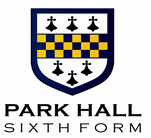 Riyadh Kibria    Year 12 in 2020
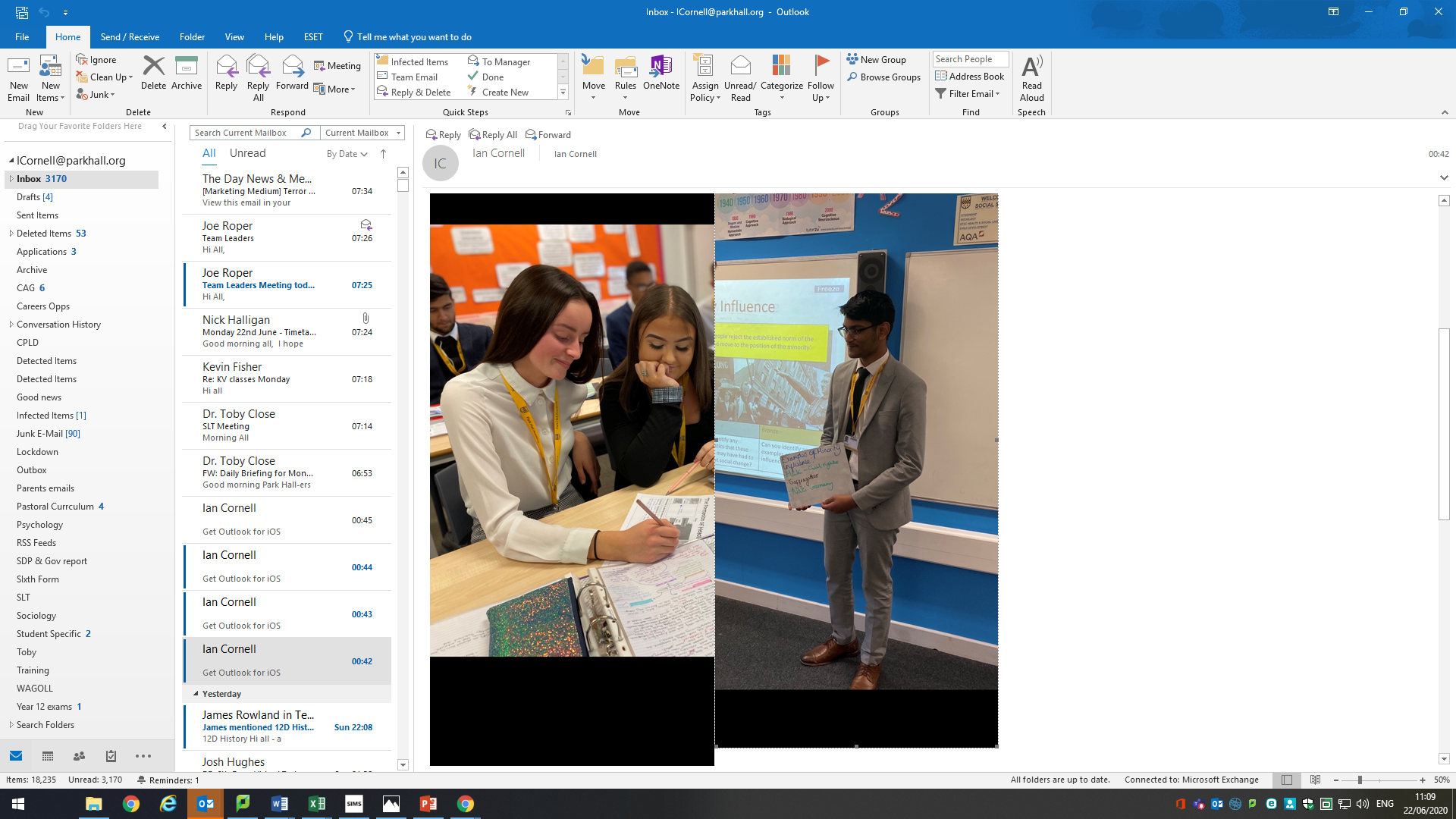 Studying in the Sixth Form has been completely different to studying at GCSE. The teachers treat you much more as adults but, in return, they expect you to take much more personal responsibility for your work. There is a big jump in workload – but I have always found teachers to be really supportive whenever I needed a bit of help or flexibility.
I have tried to make the most of the wide range of opportunities on offer. I volunteered to join the ‘Envision’ initiative where I formed ‘Team Fresh’ with a number of  fellow students to develop a ‘Healthy Eating’ campaign aimed at school children. As a team, with help and advice from leading health professionals we developed a brand, mission statement and a strategy . We carried out research into healthy eating and developed a promotional video. Alongside other Envision teams we had to ‘pitch’ our ideas to a panel of health professionals at Aston University and were successful in securing funding of £95 towards our campaign. Having graduated with Envision I have now become a member of the ‘Envision Youth Board’ to advise and support future Envision students.
For my work experience this year I secured a place with PWC (Price Waterhouse Coopers) for their ‘Insight Week’. As a result of Coronavirus – this was later changed to a ‘Virtual Insight Week’ that gave me the opportunity to attend Webinars based on a range of different professions within PWC including Accountancy, IT, Law and Business.
In the summer I have been offered a place at The Sutton Trust Foundation Summer School at Nottingham University with a focus on Law and International Politics. I have learned that there are plenty of opportunities out there to broaden your Careers Options and I would encourage anybody to search for these opportunities and apply early.
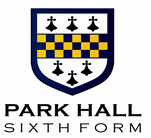 Robyn King      Year 12 in 2020
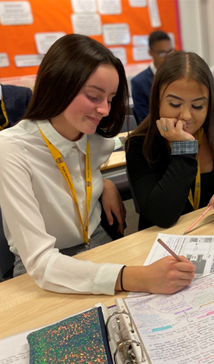 As I hadn’t attended Park Hall in year 11 – I was quite daunted by the prospect of starting somewhere new. I was lucky in that I knew a few friends from my old school (Smiths Wood) and that helped me to settle in on the first day. However, I found the Sixth Form to be really friendly and I quickly got to know people well through my lessons. The smaller class sizes makes it easy to get to know people and I was able to ‘settle in’ very quickly. 
The staff at Park Hall are also really friendly and approachable and I soon found the confidence to ask questions and join in discussions in the classroom. As well as being able to ‘specialise’ in my favourite subject of Geography, I have also enjoyed the opportunity to take on new subjects such as Sociology. Combining these A levels with my Btec in Health and Social care has helped provide me with real variety to my lessons and the work that I do. 
I am really pleased to go to a Sixth Form with a Business Dress code. I feel this helps me get into ‘work mode’ – making me ready to learn. As a Sixth Form it shows that we take our subjects seriously and are dedicated to doing our best. I enjoy learning in an  environment where we are encouraged to be aspirational and to aim high.
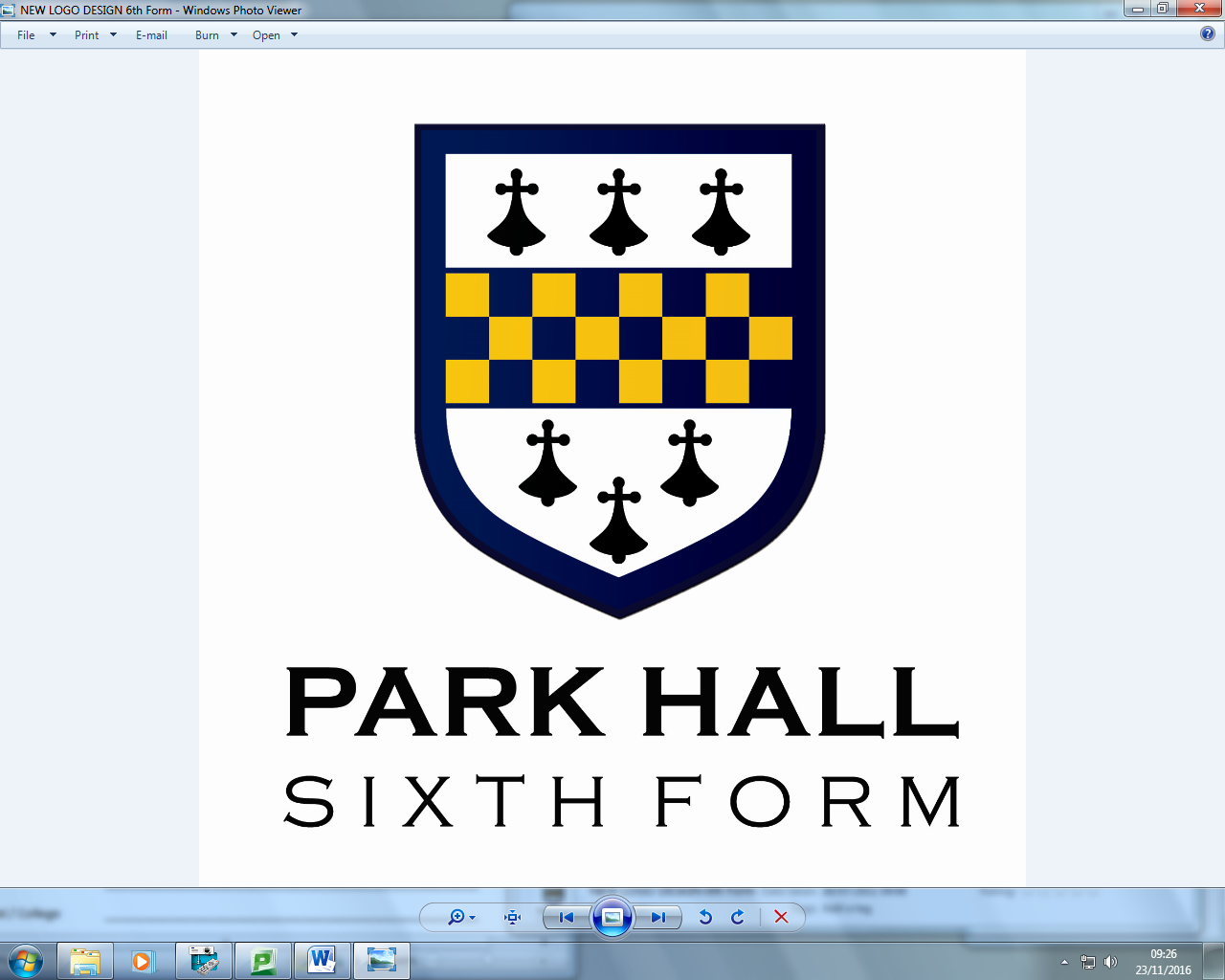 Megan Corcoran    Year 13 in 2020
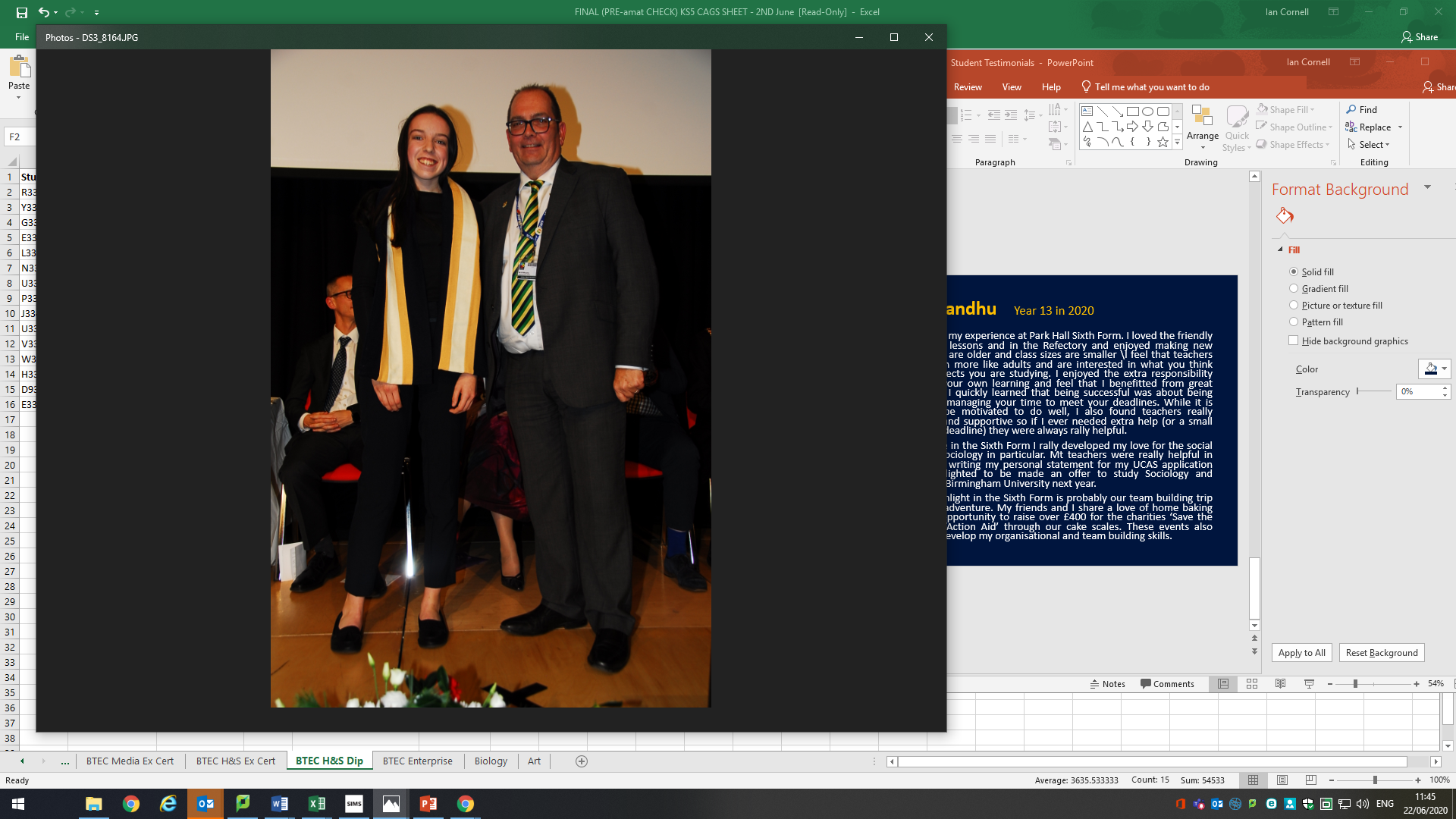 When I started Sixth Form I knew that I was interested in a career in the Health and Social Care sector but I didn’t specifically know what role I wanted to pursue. I chose to study a combination of a Btec Diploma in Health and Social care (worth two A levels) and A level Psychology. These courses gave me a useful insight into different career pathways that were open to me. 
In Health and Social care one of the units is actually focussed on the different roles and responsibilities within the health and social care sector. One of the professions we looked at was that of a ‘paramedic’ and this prompted me to explore this career further. My decision to apply was based on my desire to pursue a medical career – but one that would provide day to day variety. All paramedics say ‘no two days are the same’ and this really appealed to me.
With support from my teachers I researched the career and organised appropriate work experience (at a local residential care home) and completed online First Aid courses. My teachers also helped me draft (and re-draft) my personal statement. I knew it was important to get this right as securing a place for Paramedic Science can be very competitive. I was delighted to be offered a place to study Paramedic Science at Worcester University
I enjoyed studying at Park Hall Sixth Form – the study facilities are really good, the teachers are approachable and I enjoyed being able to use ‘free periods’ to prioritise my own work in school. There is a lot more homework than in year 11 – but if you can dedicate yourself to using your free periods in school this really helps to keep the workload manageable.